«Путешествие в зоопарк»
Конспект непосредственно образовательной деятельности 
в подготовительной группе
Игра  «Назови первый звук»
Воспитатель предлагает заглянуть в  «чудесный мешочек», в котором находятся игрушки животных.
Находка
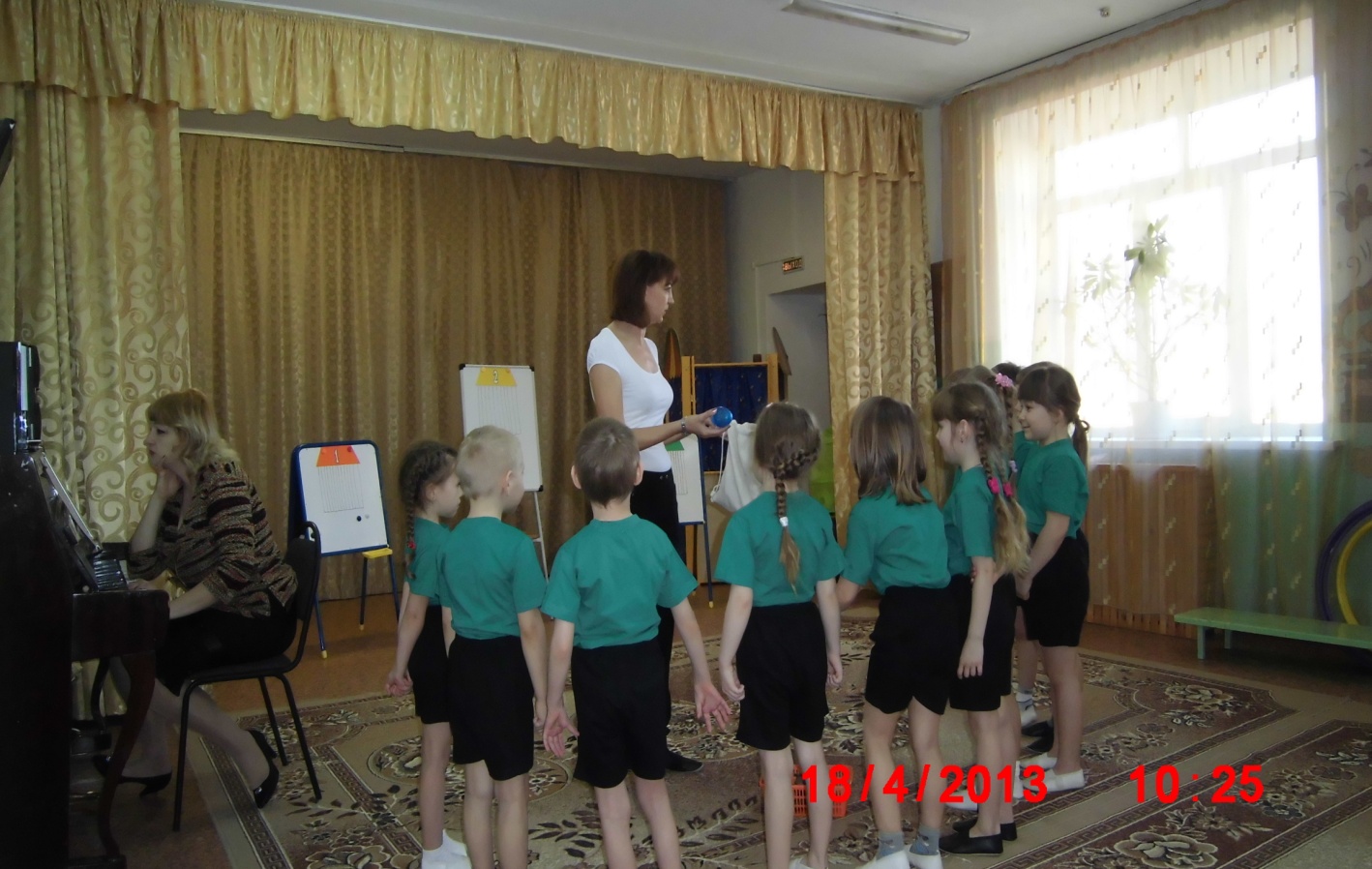 Среди животных дети находят яйцо.
Отправляемся в зоопарк
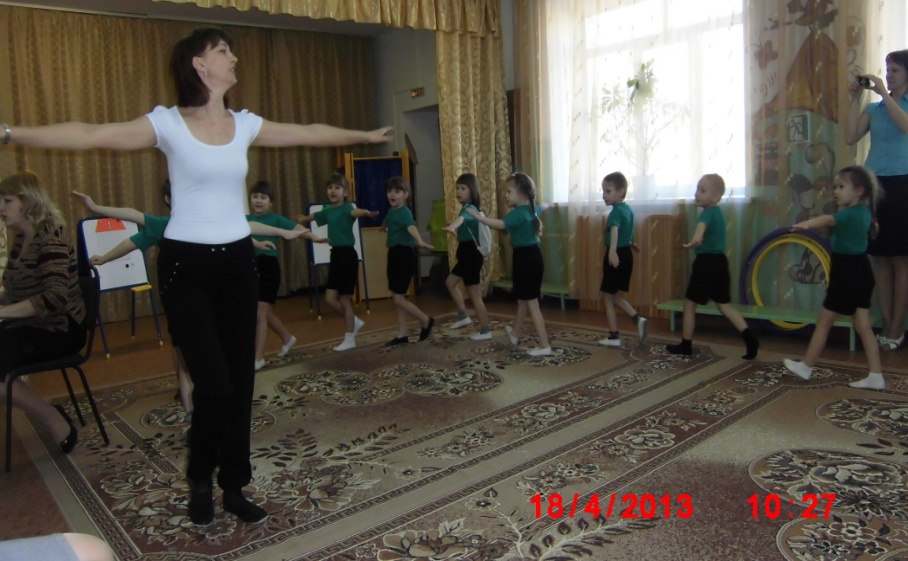 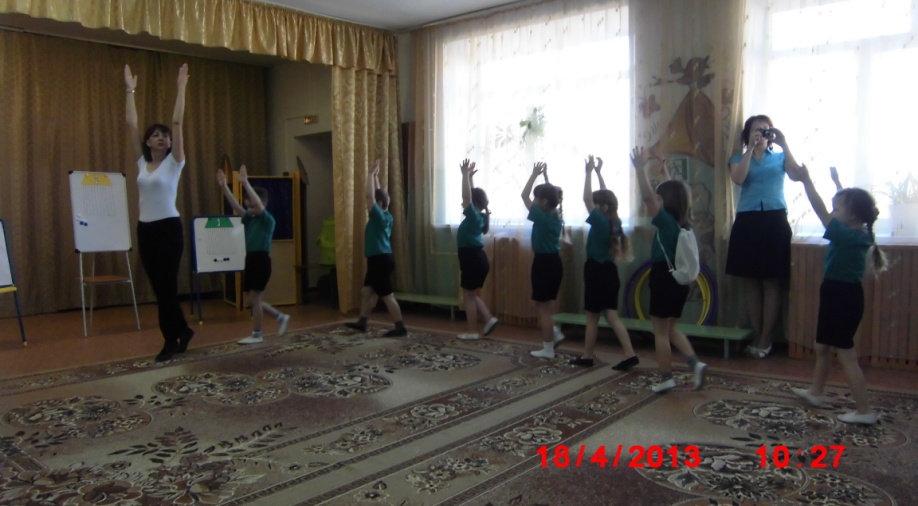 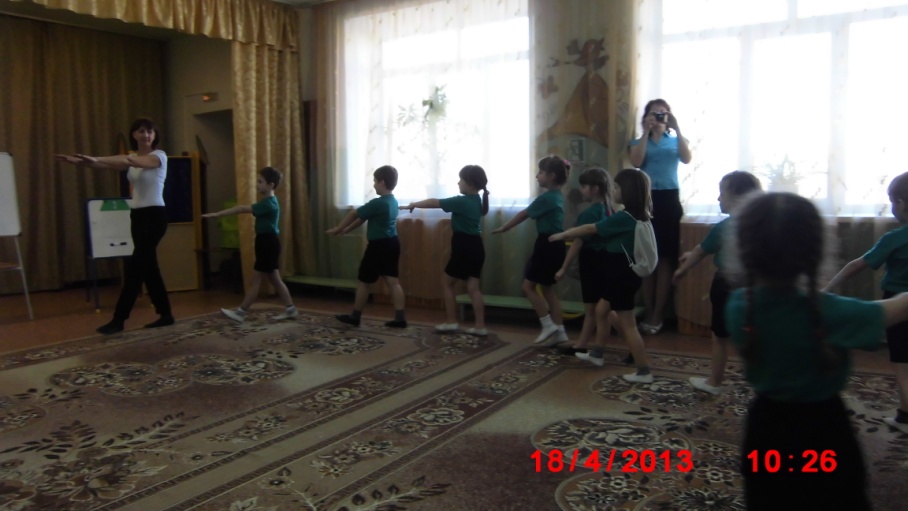 Встреча с директором зоопарка
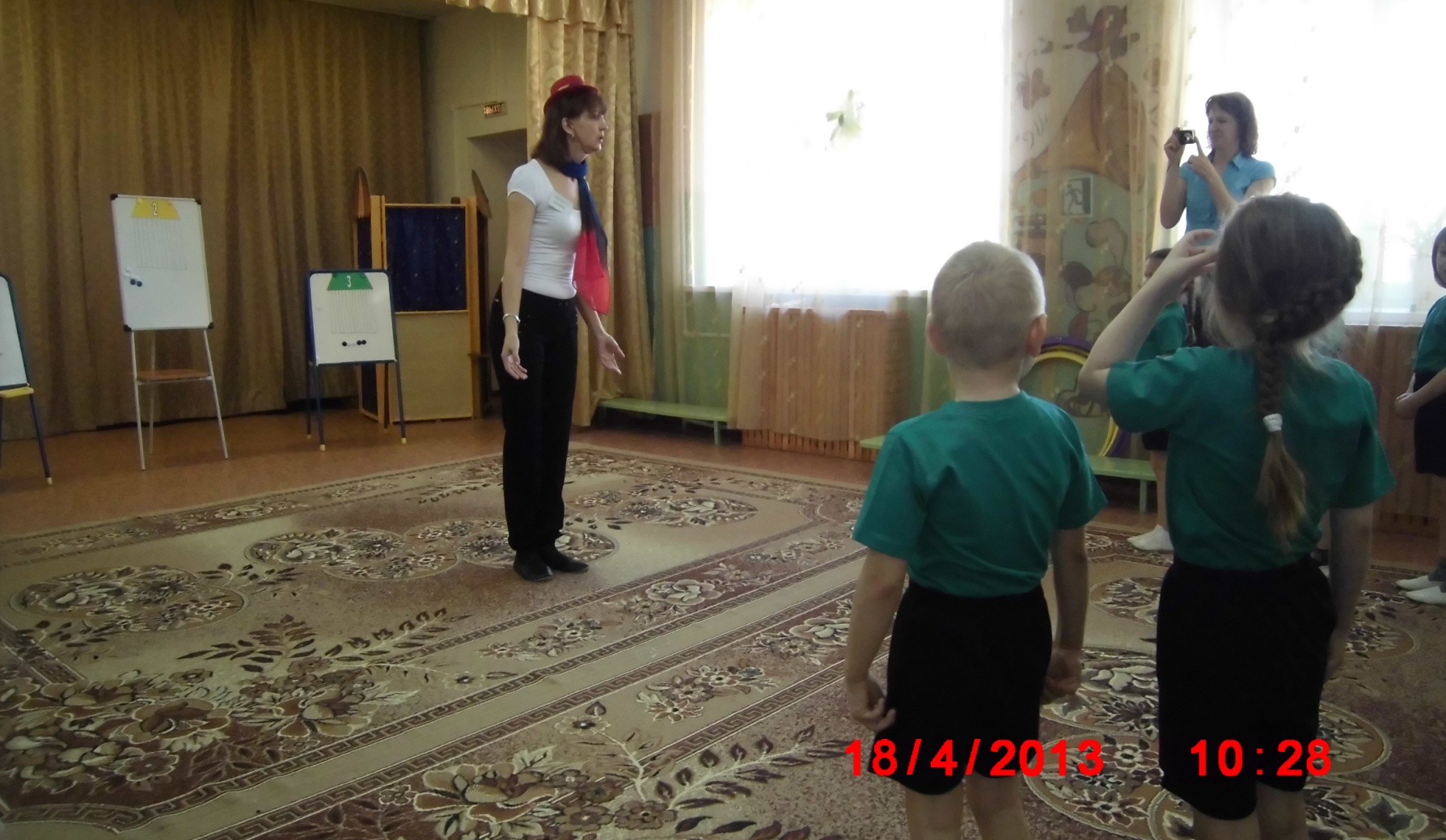 Звериная разминка
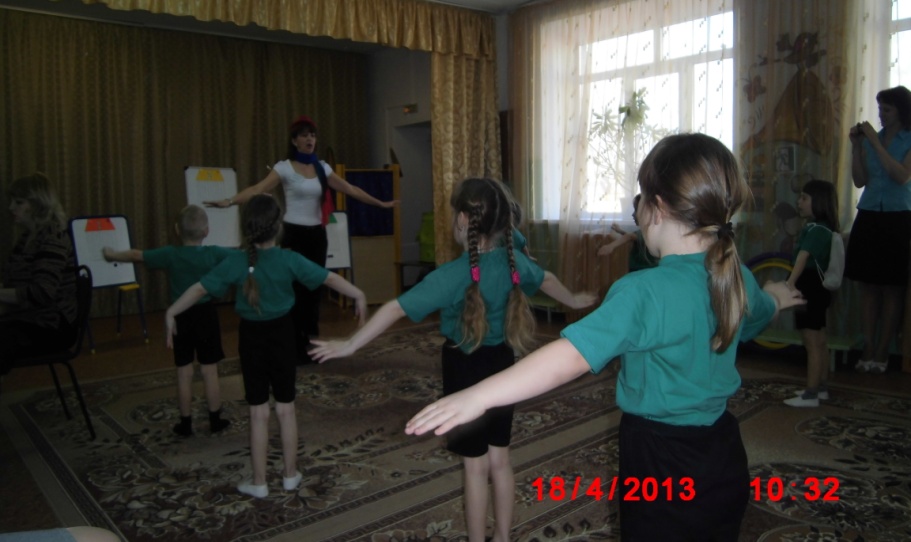 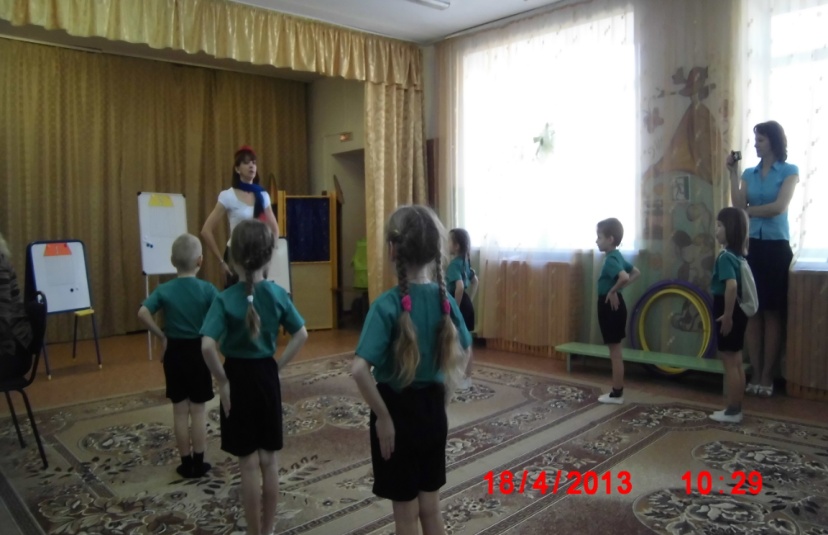 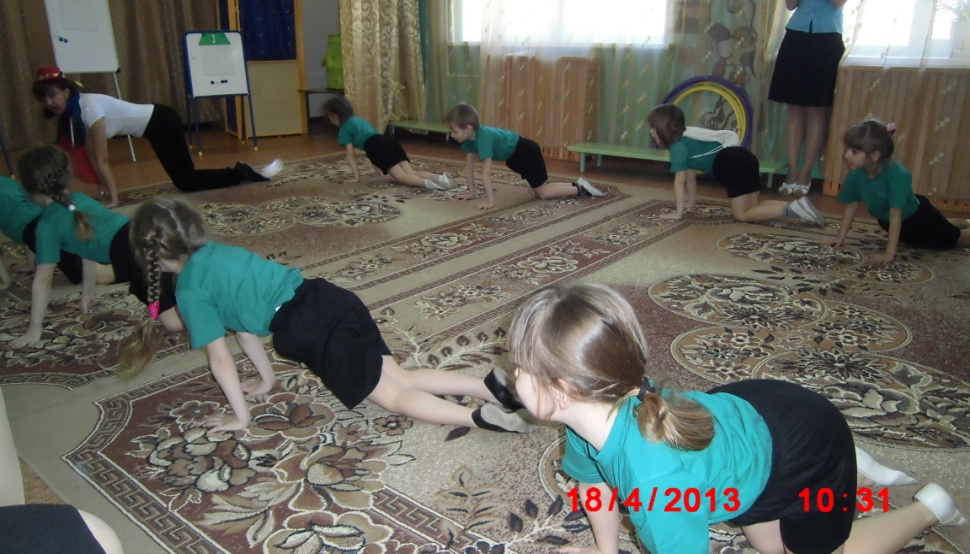 Возвращение животных в вольеры
Появление жука - Скарабея
Игра «Ловцы обезьяньих хвостов»
Появление Пингвина
Это моё яйцо! Из него должен вылупиться пингвиненок. Спасибо дети, что вы его вернули.
Аппликация
Давайте сделаем сюрприз нашему пингвину. Подарим  ему новых друзей
Домик для пингвина
Теперь в зоопарке все в порядке, все звери на своих местах.
СПАСИБО
ЗА ВНИМАНИЕ!